Trofická pojiva:
1. krev a krvetvorba 2. lymfa,             3. tkáňový mok 4. lymfatické orgány
1. Krev (hlavně krev obratlovců, zvláště pak savců ...)
Sražená – sérum bez srážlivých proteinů a krevní sraženina (buňky krve)
Nesražená – plasma se srážlivými proteiny a buňky krve
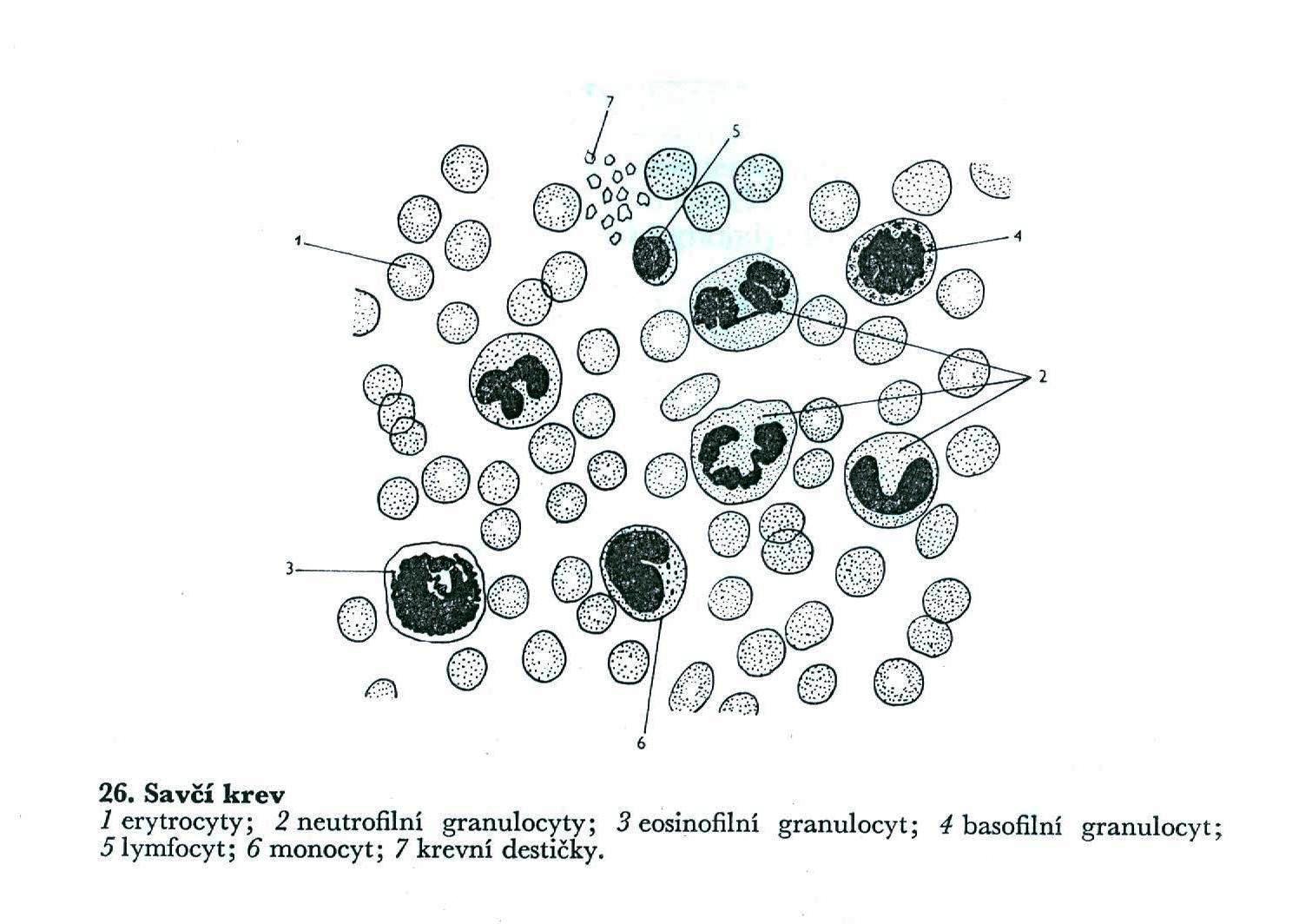 Hematopoeza v kostní dřeni
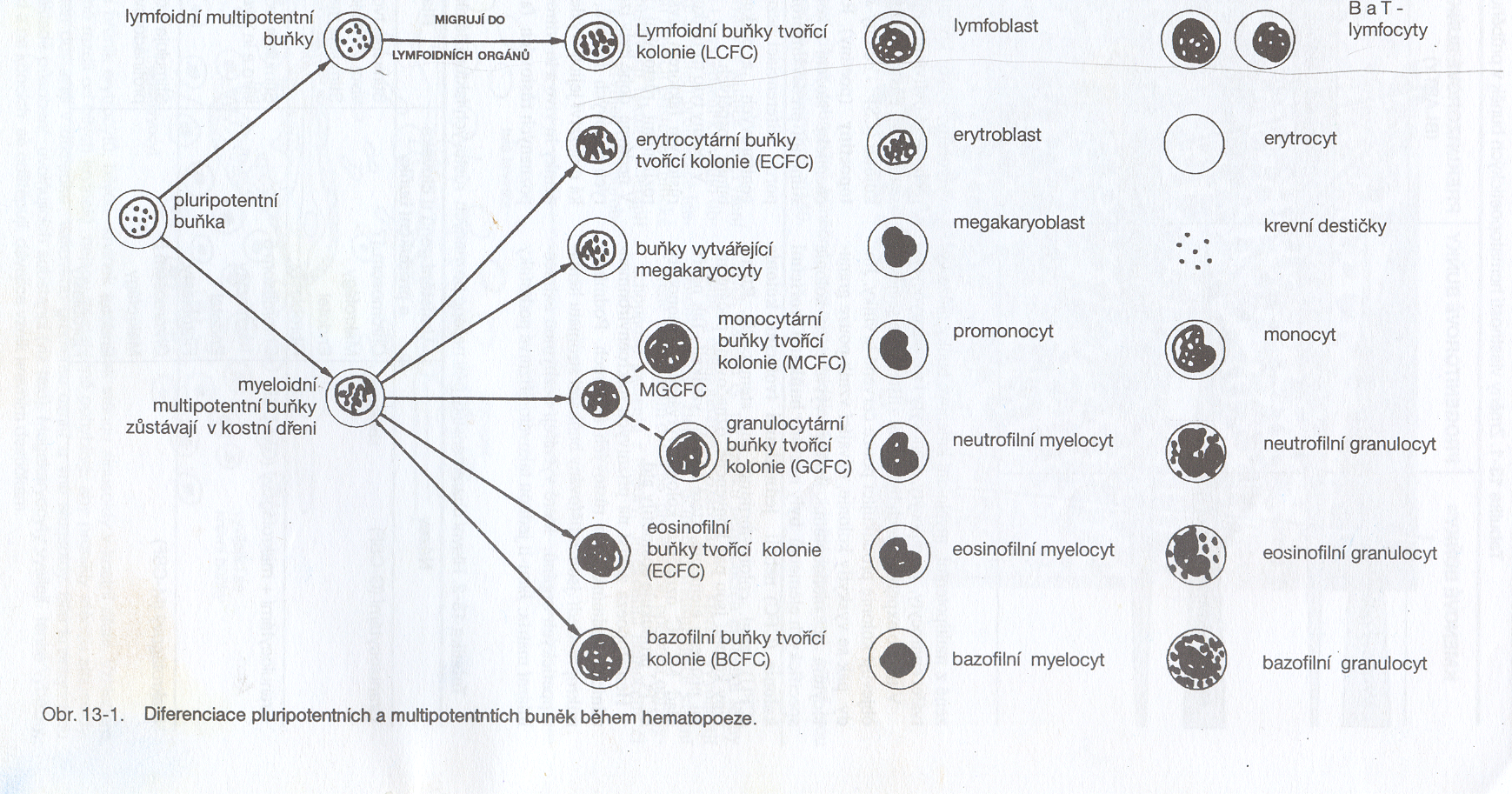 Volné buňky pojivových tkání
Leukocyty

Vycestovávají do vaziva přes stěny kapiár – diapedeze
Hlavní součást trofických pojiv – krve

Granulocyty                                       Agranulocyty

Neutrofily                                            Lymfocyty




Eozinofily                                            Monocyty 



Bazofily
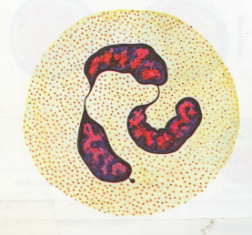 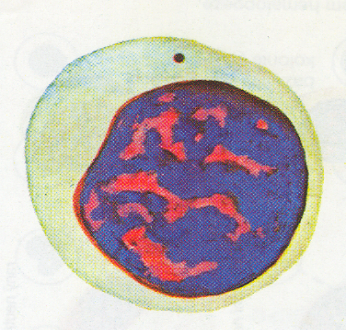 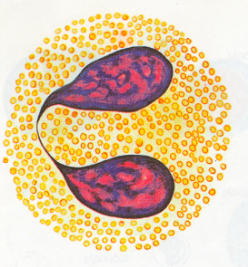 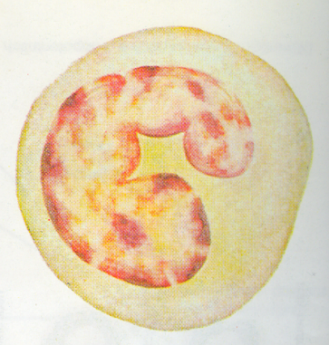 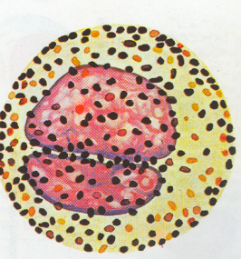 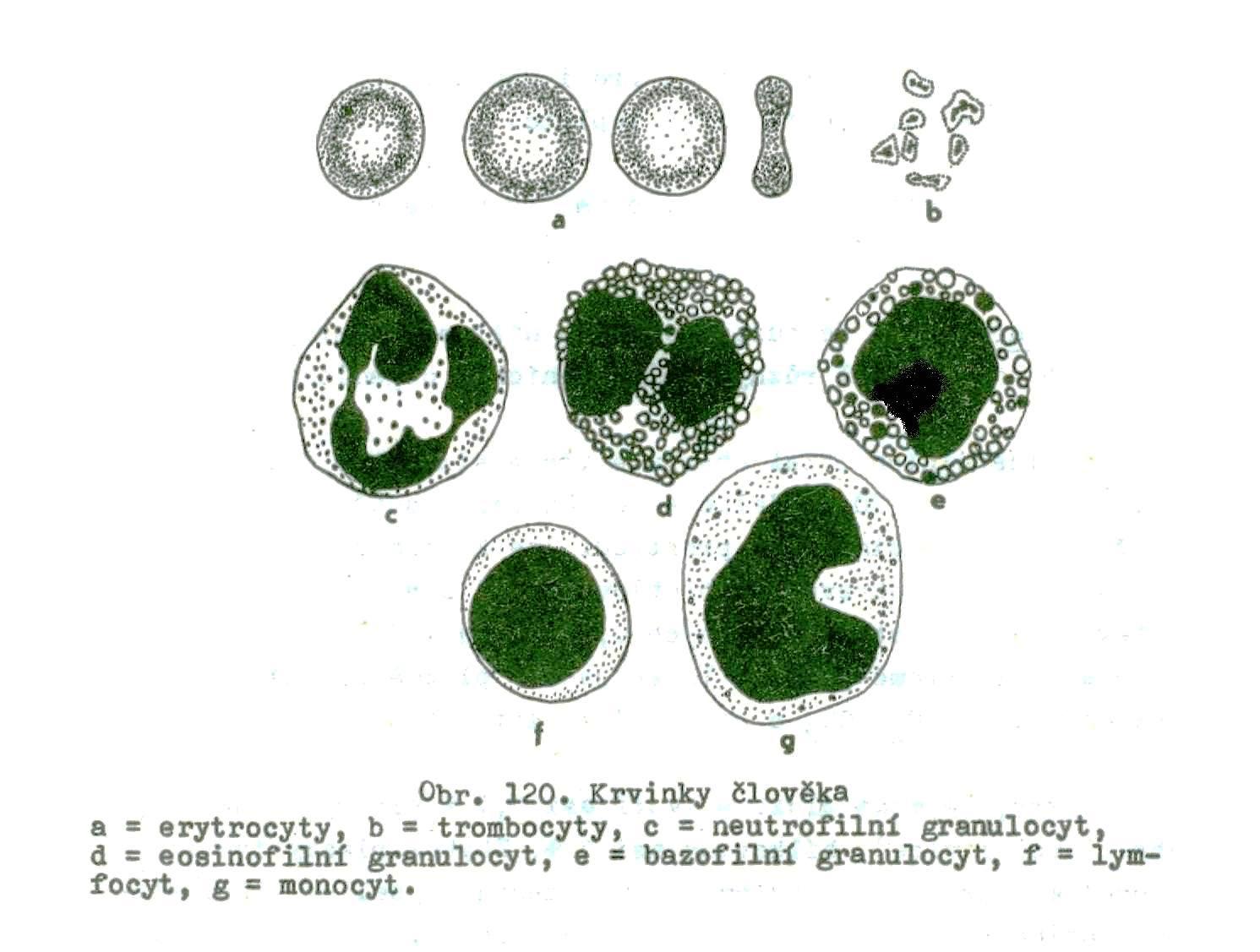 2. Lymfa (česky míza)
koluje v lymfatických (mízních) cévách, složením se podobá krevní plazmě
má méně krvinek, převažují lymfocyty (99%)
bělavá barva (obsah tuků – vstřebávání ve střevě)
3. Tkáňový mok
vzniká prostupováním krevní plazmy stěnami kapilár (= vlásečnic) do mezibuněčných prostor
zprostředkovává látkovou výměnu mezi krví a buňkami (trofická funkce vaziv)
z tkání je odváděn lymfatickými kapilárami                 (= mízními vlásečnicemi)
Lymfatický cévní systém
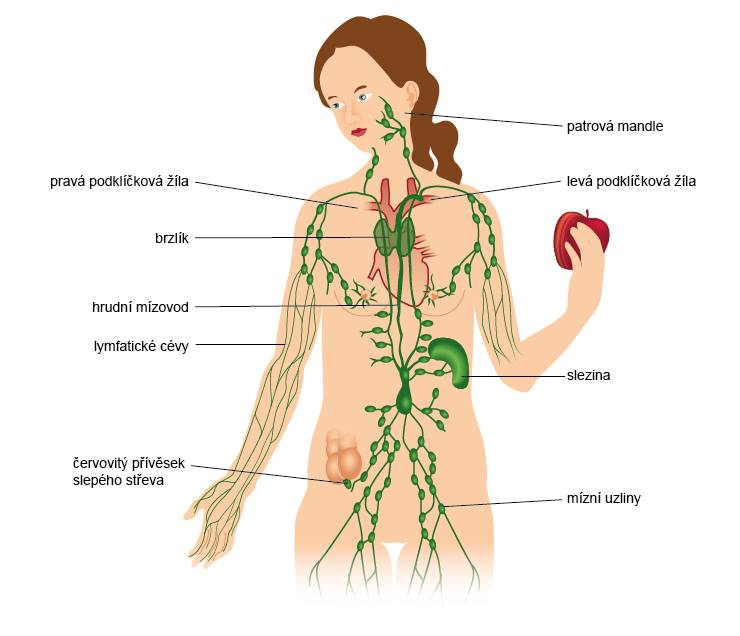 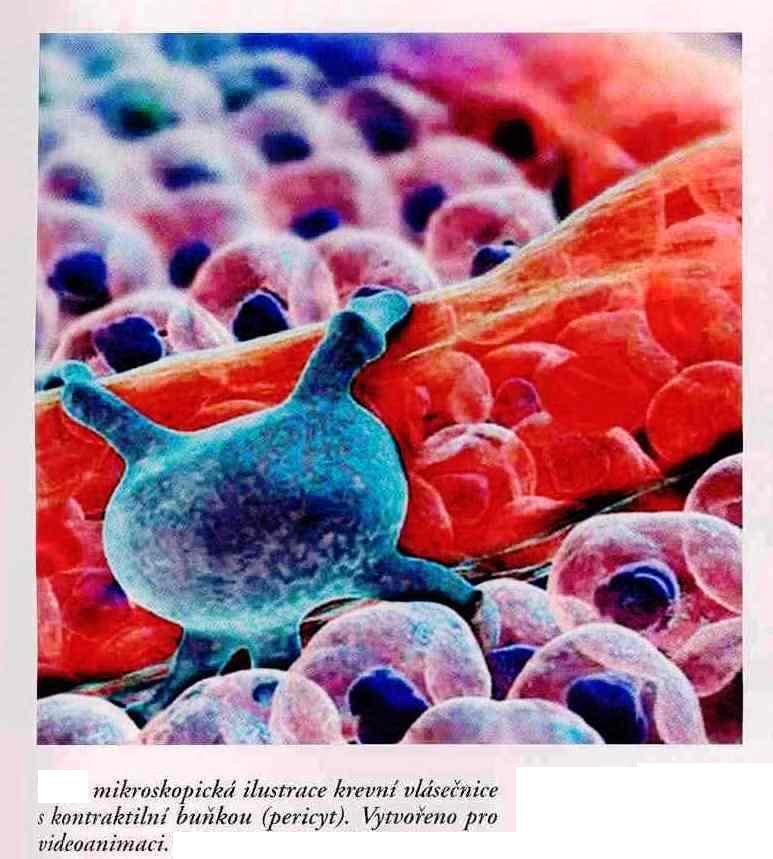 Zdroj: Živa
Kardiovaskulární systém obratlovců (člověka)
Hlavní součásti systému: 

Srdce 
Tepny (artie) – vedou od srdce
Žíly (vény) – vedou do srdce

Obecná stavba krevních cév: 

Vrstvy = tunicae

Tunica intima: jedna, vrstvy plochých endotelových buněk epitelového charakteru, bazální lamina, subendotelová vrstva. 

 Tunica media: hladké svalové buňky, elastická a kolagenní vlákna, retikulární vlákna (kolagen III. typu, proteoglykany. 
         vniřní- vrstvička tvořená elastinem s fenestracemi pro průchod látek, je v artériích
         vnější pouze ve větších tepnách

Tunica adventicia: kolagenní a elastická vlákna podélně orientovaná,    kolagen I. typu
Schéma obecné stavby cévní stěny
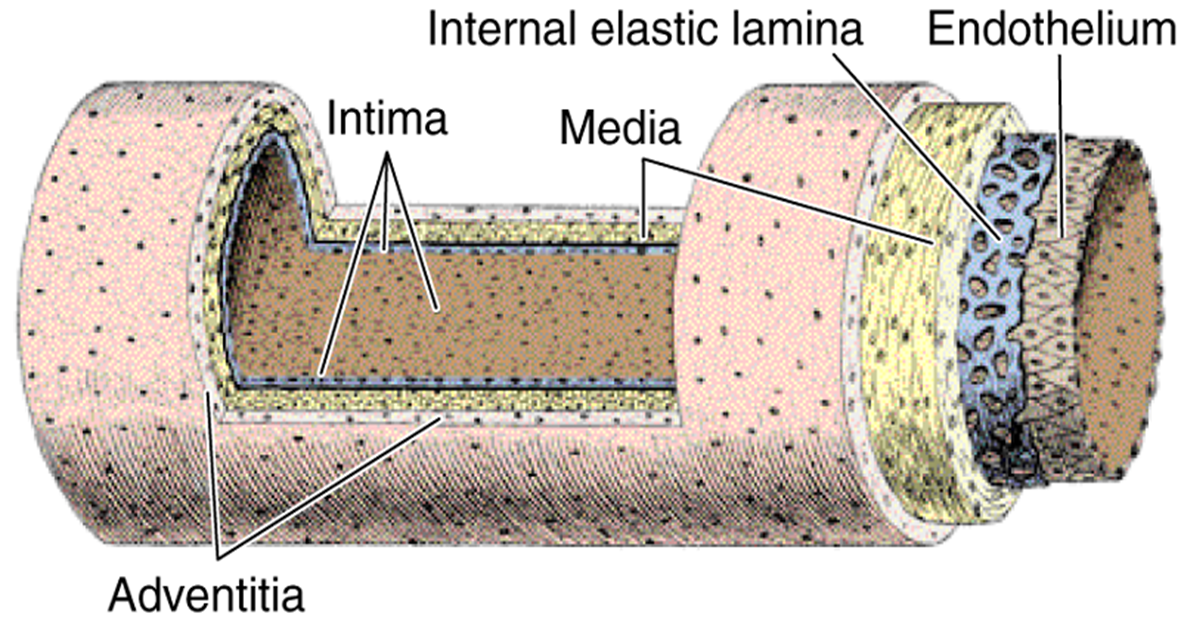 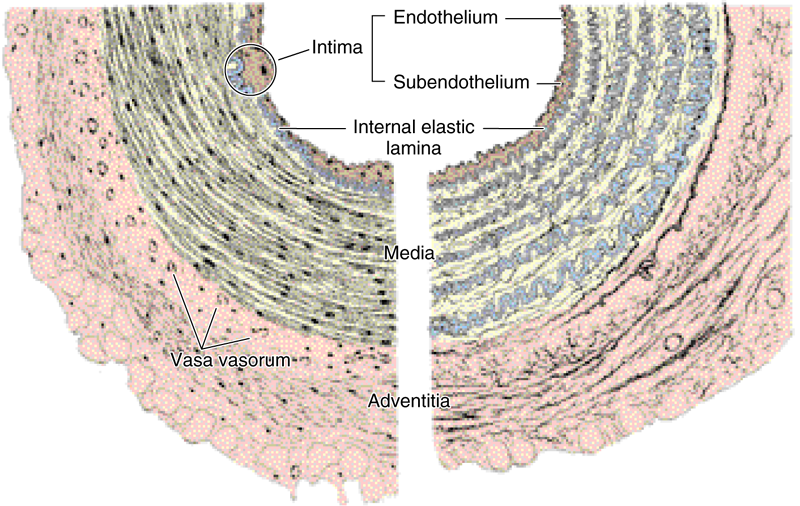 Schéma svalové arterie
Schéma elastické arterie
Vzhled artiol, venul a lymfatických cév a kapilár ve tkáni
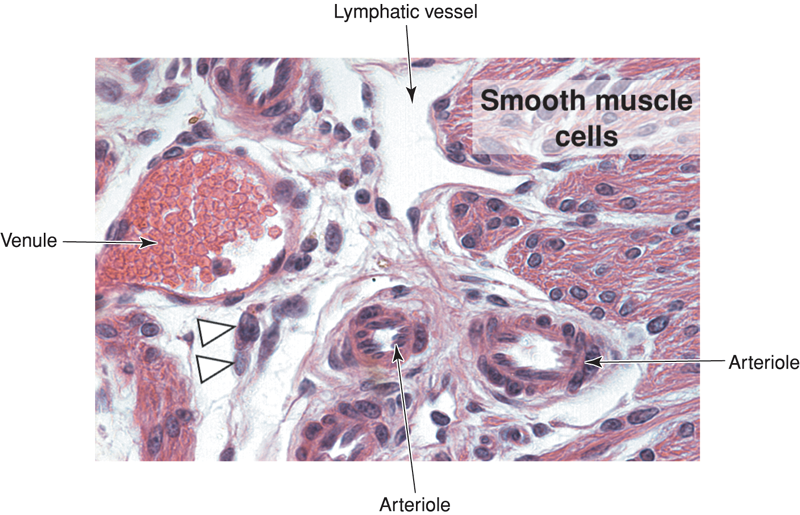 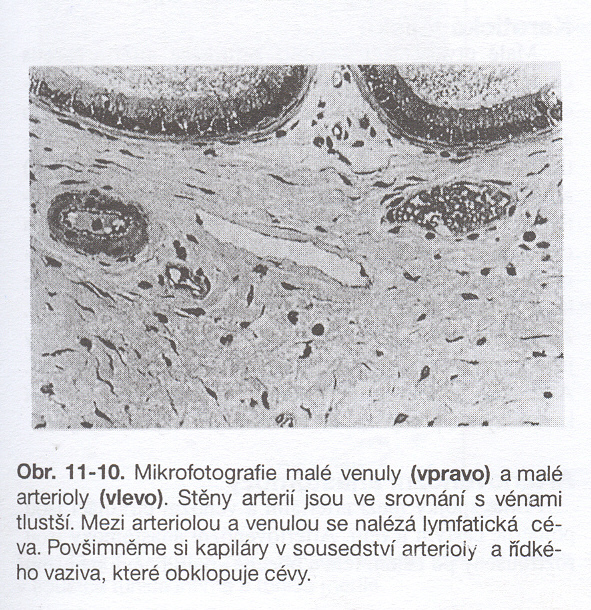 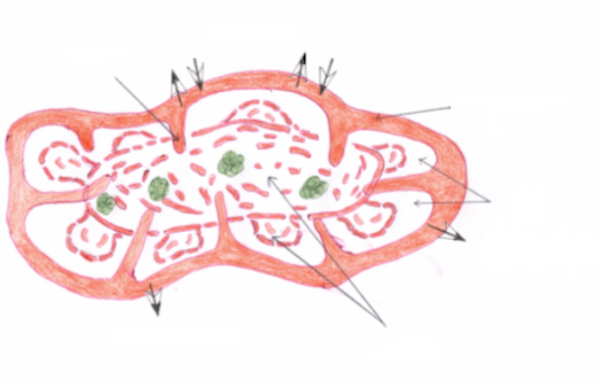 krevní cévy
septum
vazivový obal
kůra
lymfatické cévy
lymfatické cévy
dřeň
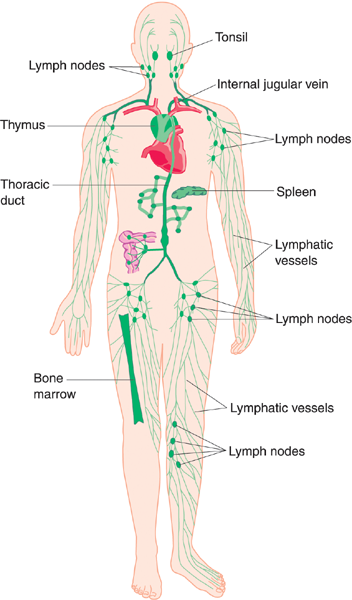 Imunitní orgány lze rozdělit do dvou hlavních skupin 
na orgány primární (kostní dřeň, brzlík),  
sekundární (lymfatická uzlina, slezina, mandle, Peyerovy plaky)
Kostní dřeň a brzlík – tvorba imunitních buněk
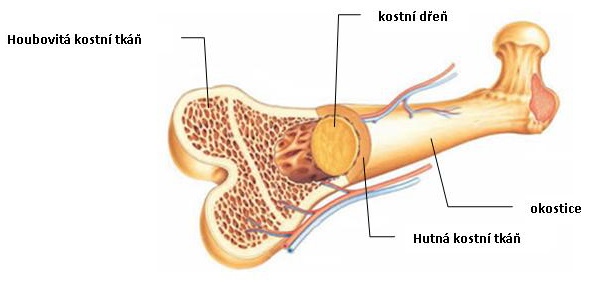 Použité zdroje:
Knoz, J.: Obecná zoologie. I, Taxonomie, látkové složení, cytologie a histologie [Knoz, 1990]. 4. vyd. Praha: SPN, 1990. 328 s.: skriptum.
Paleček, J.: Obecná zoologie – Praktická cvičení I. Praha: Univerzita Karlova, 1987. 141 s.
Pravda, O.: Zoologie. [D] 3, Obecná zoologie. Praha: SPN, 1982. 323 s.: i. Edice Učebnice pro vysoké školy. Určeno posluchačům pedagogických a přírodovědeckých fakult.